תהליך סקירת עמיתים פנימית
מפגש התנעה עם צוות הרשות למחקר
05 למאי 2024
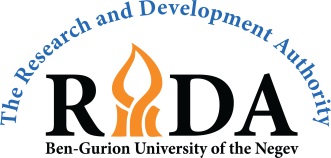 לוח זמנים לתהליך
5/5/24
מפגש התנעה עם צוות הרשות למחקר
31/10/24
תאריך אחרון להגשת ההצעה בפורטל הקרן
עד ה-31/10/24
כתיבת הצעת המחקר המלאה וסקירתה
מה-23/5/24
תחילת הליך הסקירה
עד ה-23/5/24
ציוות סוקרים (אחריות קשרי מחקר)
7/5/24עד ה-
יידוע על כוונת השתתפות בתהליךresco@bgu.ac.il
במסלול הגמיש
במסלול הקשיח
-  נושא הצעת המחקר
סיווג התחום
פסקה קצרה על המחקר
רשימת סוקרים פוטנציאליים
כתיבת והעברת התקציר המורחב לסוקרים
שיח ראשוני עם הסוקרים
קביעת לוחות זמנים
עד ה- 1/9/24
העברת ההצעה לעריכה מדעית )לפני או אחרי הסקירה, בהתאם להתקדמות)
עד ה- 2/6/24
יידוע צוות העורכים על ההצטרפות למסלול
scipub@bgu.ac.il
במסלול הקשיח
מסלול גמיש - המגיש והסוקרים יעבדו באופן עצמאי, ללא תלות בצוות רשות המחקר. המגיש יוכל לשלוח את ההצעה לעריכה לכשתהיה מוכנה, אך העריכה תתבצע על בסיס מקום פנוי בלבד (עדיפות תינתן למקדימים).
מסלול קשיח - במסלול זה העריכה המדעית מובטחת.